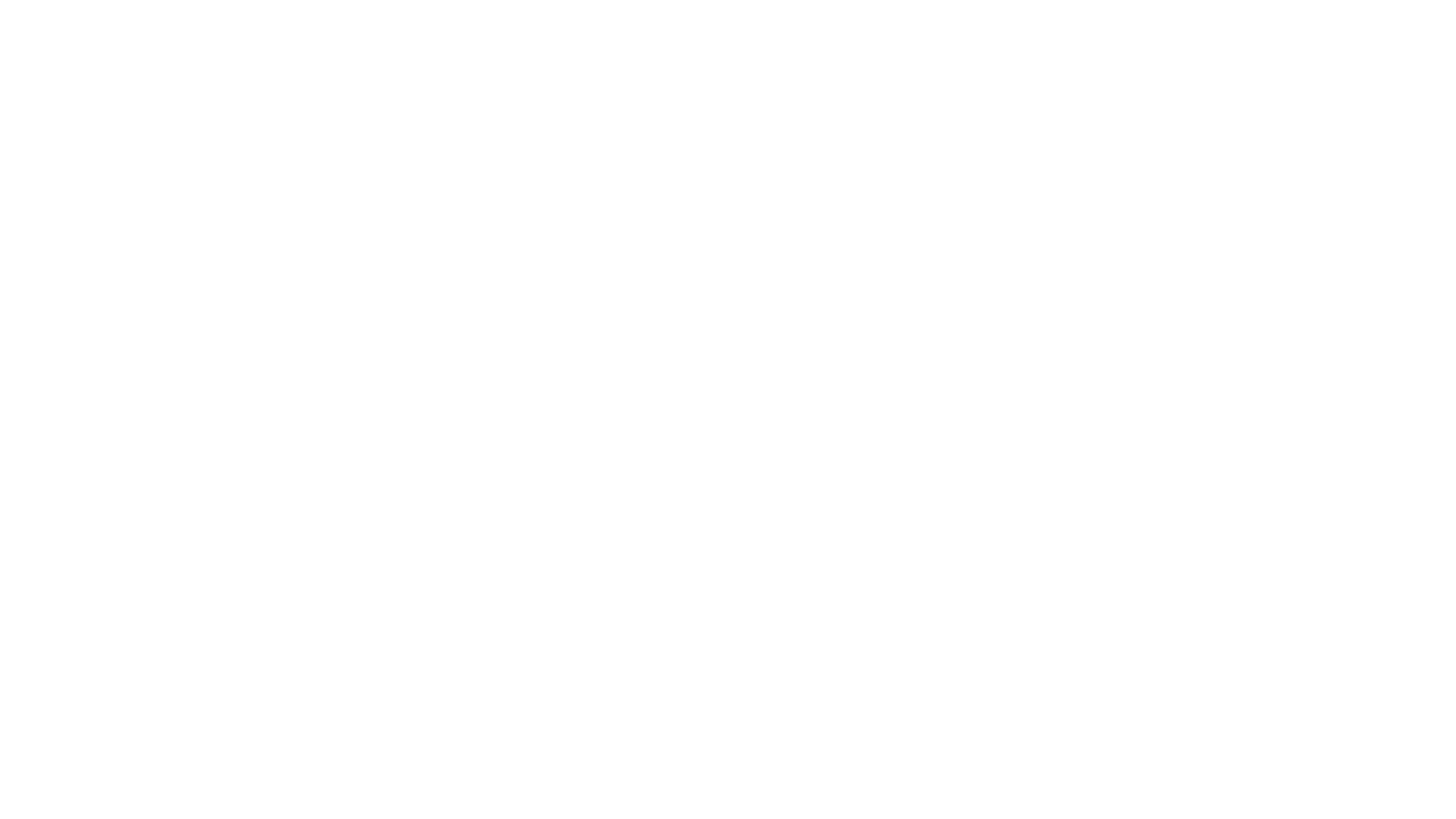 Per fare il re occorrono…
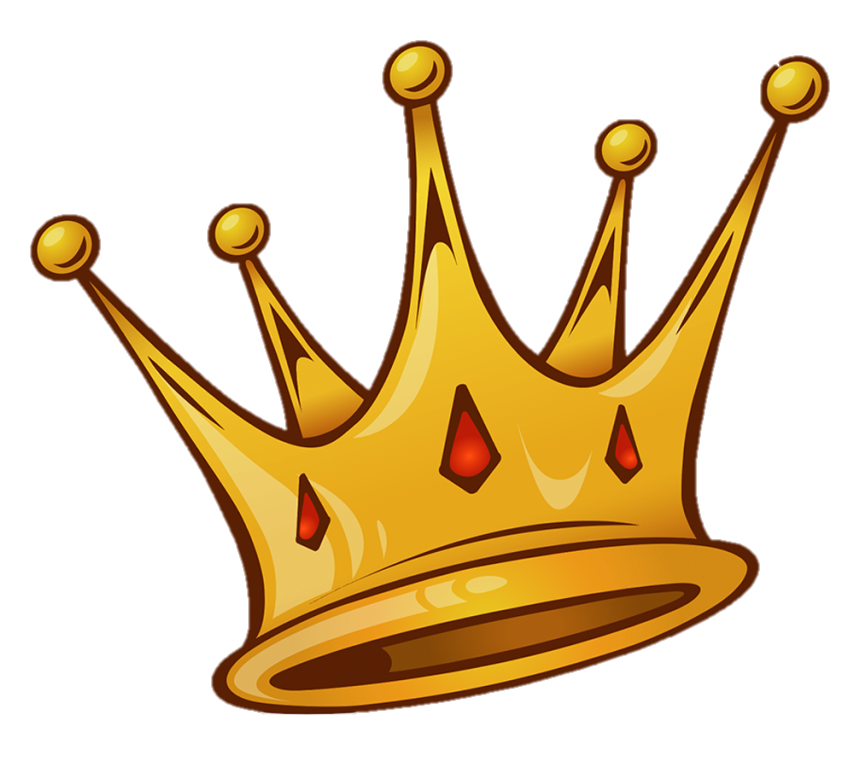 La corona:
Per essere bello e ricco!
Lo scettro:per comandare!
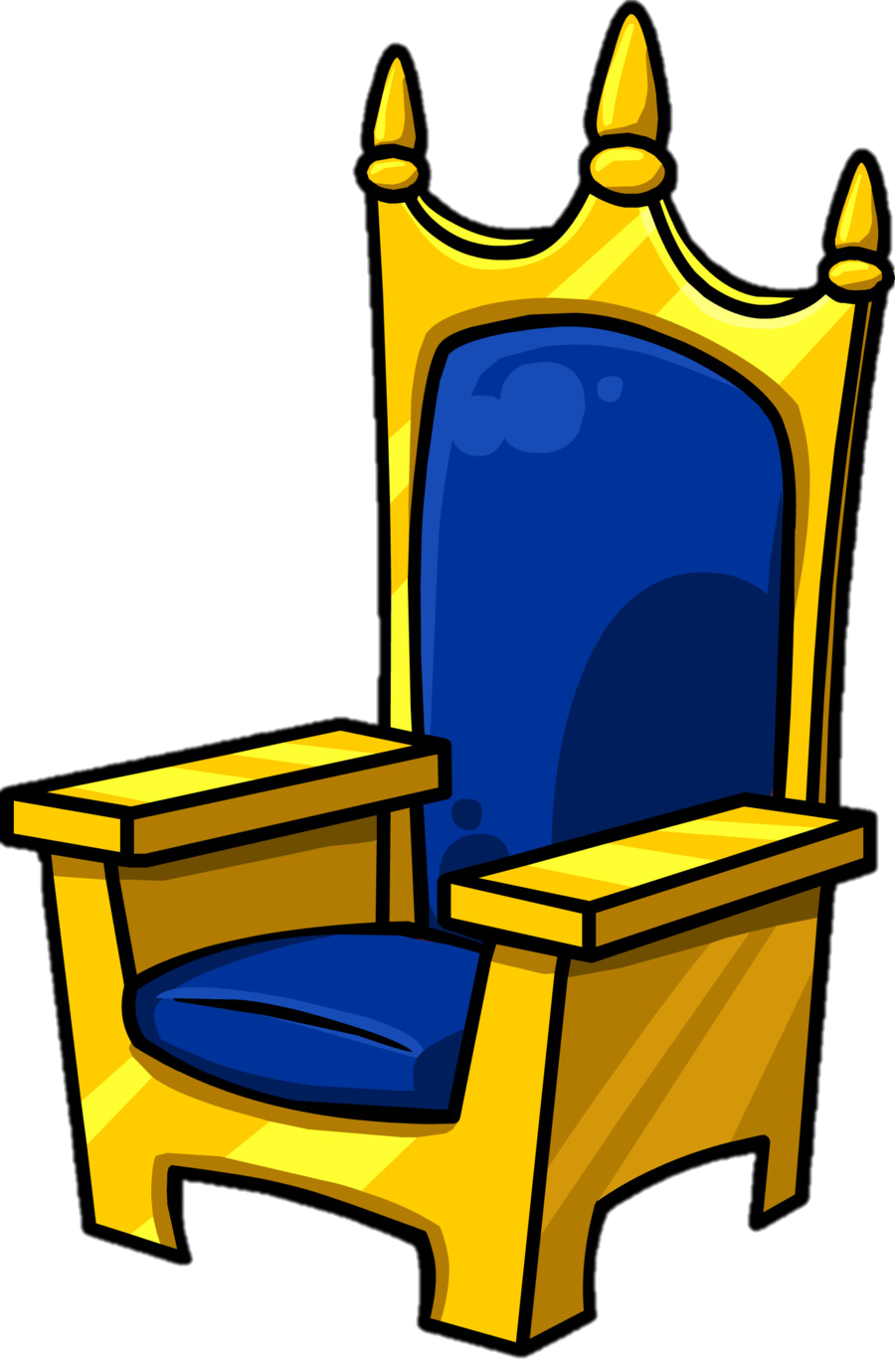 Il trono:
Per farsi ammirare!
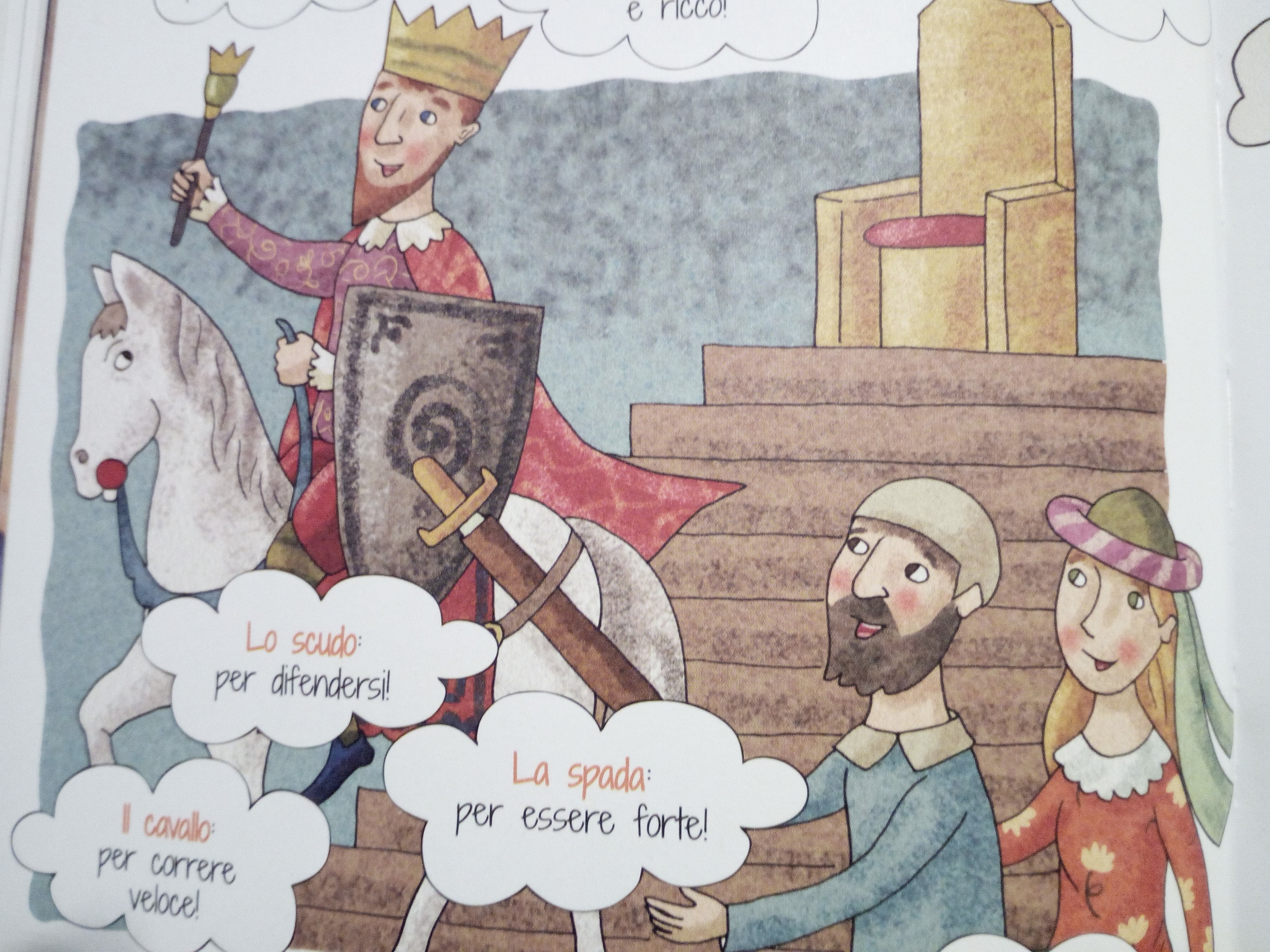 La servitù:
per essere servito!
La spada:per essere forte!
Il cavallo:
per correre veloce!
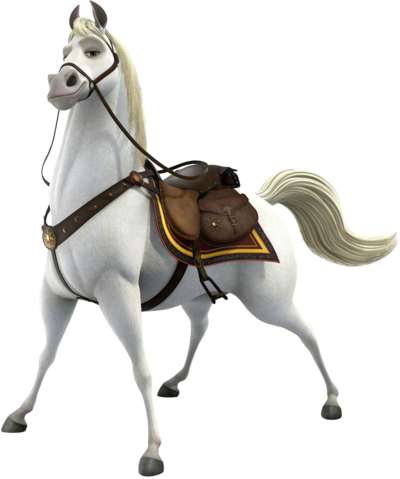 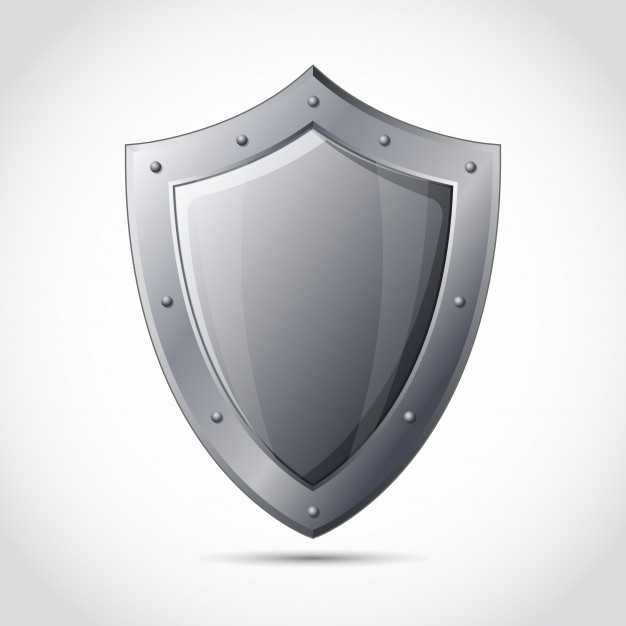 Lo scudo:
per difendersi!
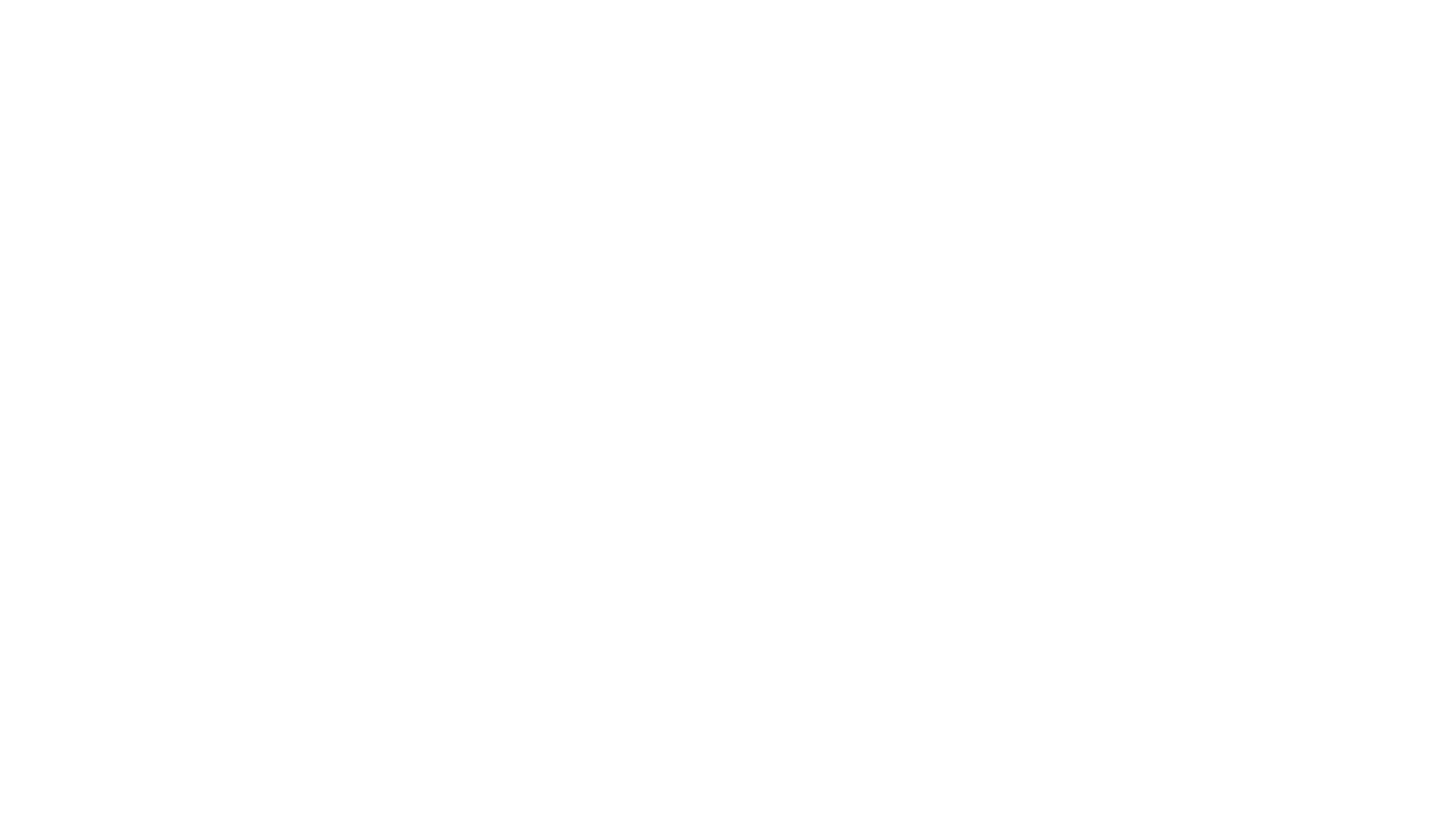 Quale è lo scettro di Gesù?
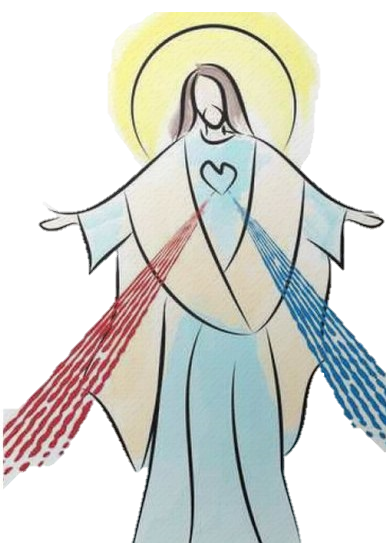 Le mani di Gesù sono spalancate in un abbraccio senza confini!
GESU’ CI ACCOGLIE A BRACCIA APERTE PER SEGUIRLO!
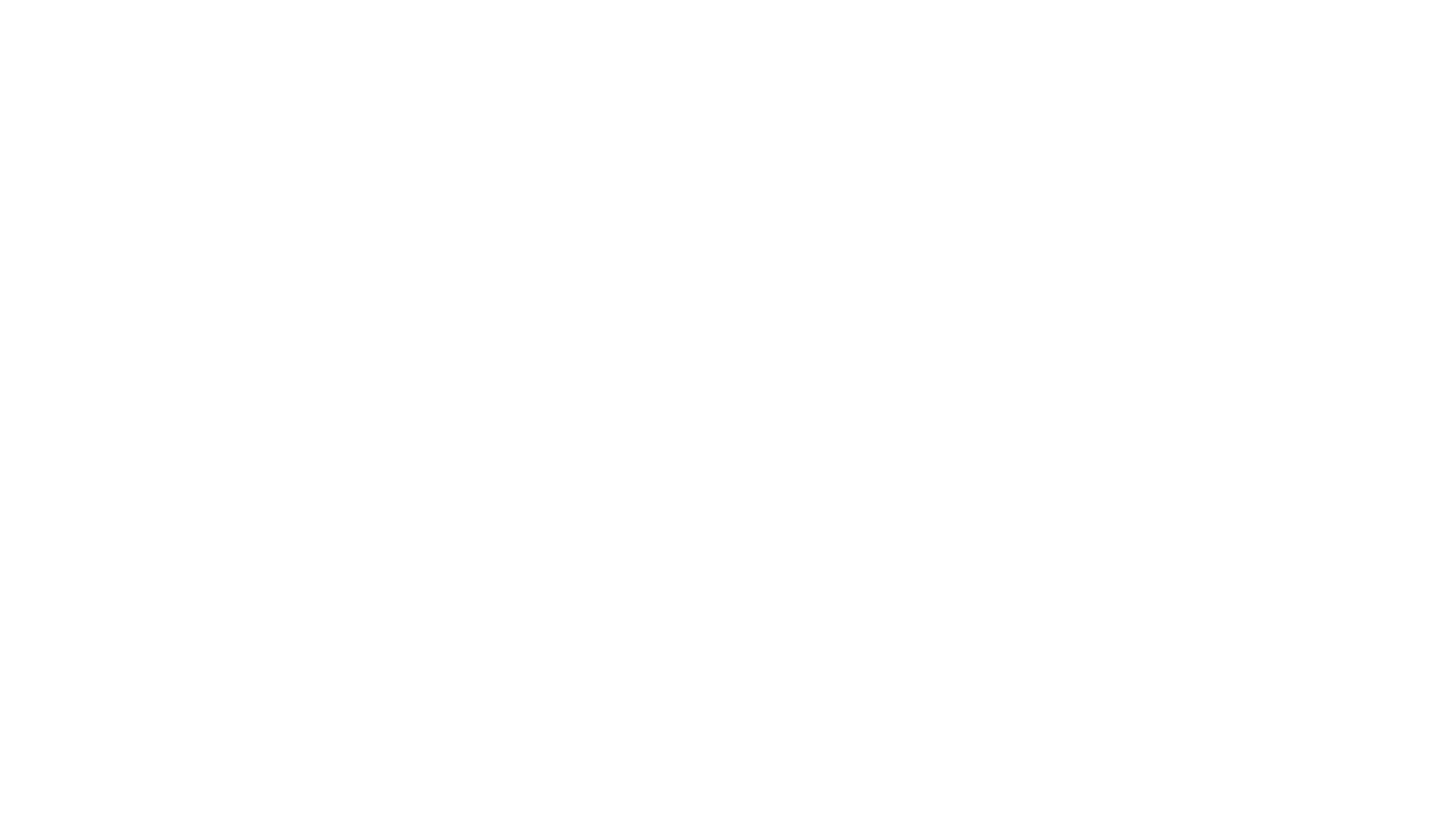 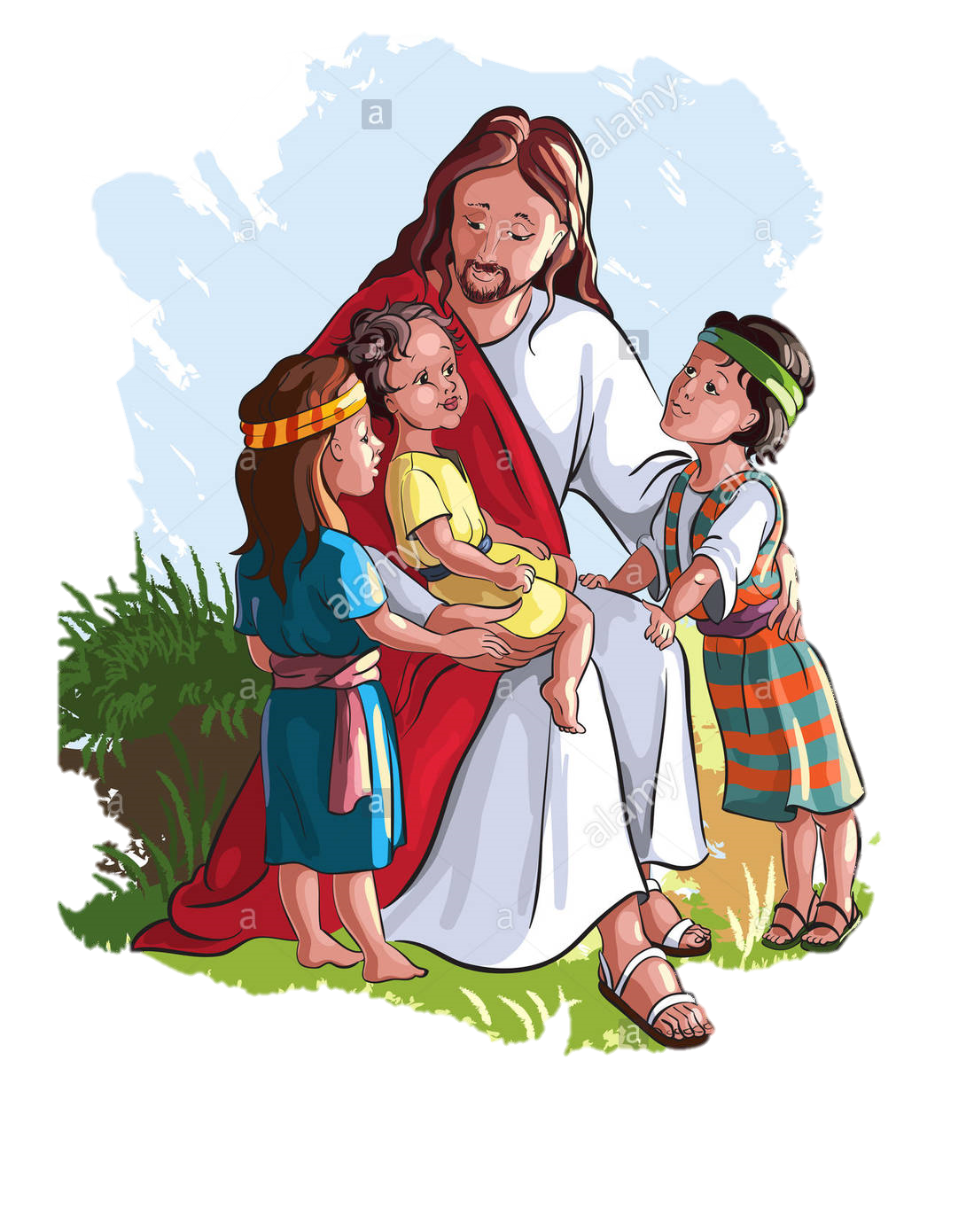 Qual è il trono di Gesù?
Mc 10, 13-16

In quel tempo, presentavano a Gesù dei bambini perché li toccasse, ma i discepoli li rimproverarono. Gesù, al vedere questo, s’indignò e disse loro: «Lasciate che i bambini vengano a me, non glielo impedite: a chi è come loro infatti appartiene il regno di Dio. In verità io vi dico: chi non accoglie il regno di Dio come lo accoglie un bambino, non entrerà in esso». E, prendendoli tra le braccia, li benediceva, ponendo le mani su di loro.
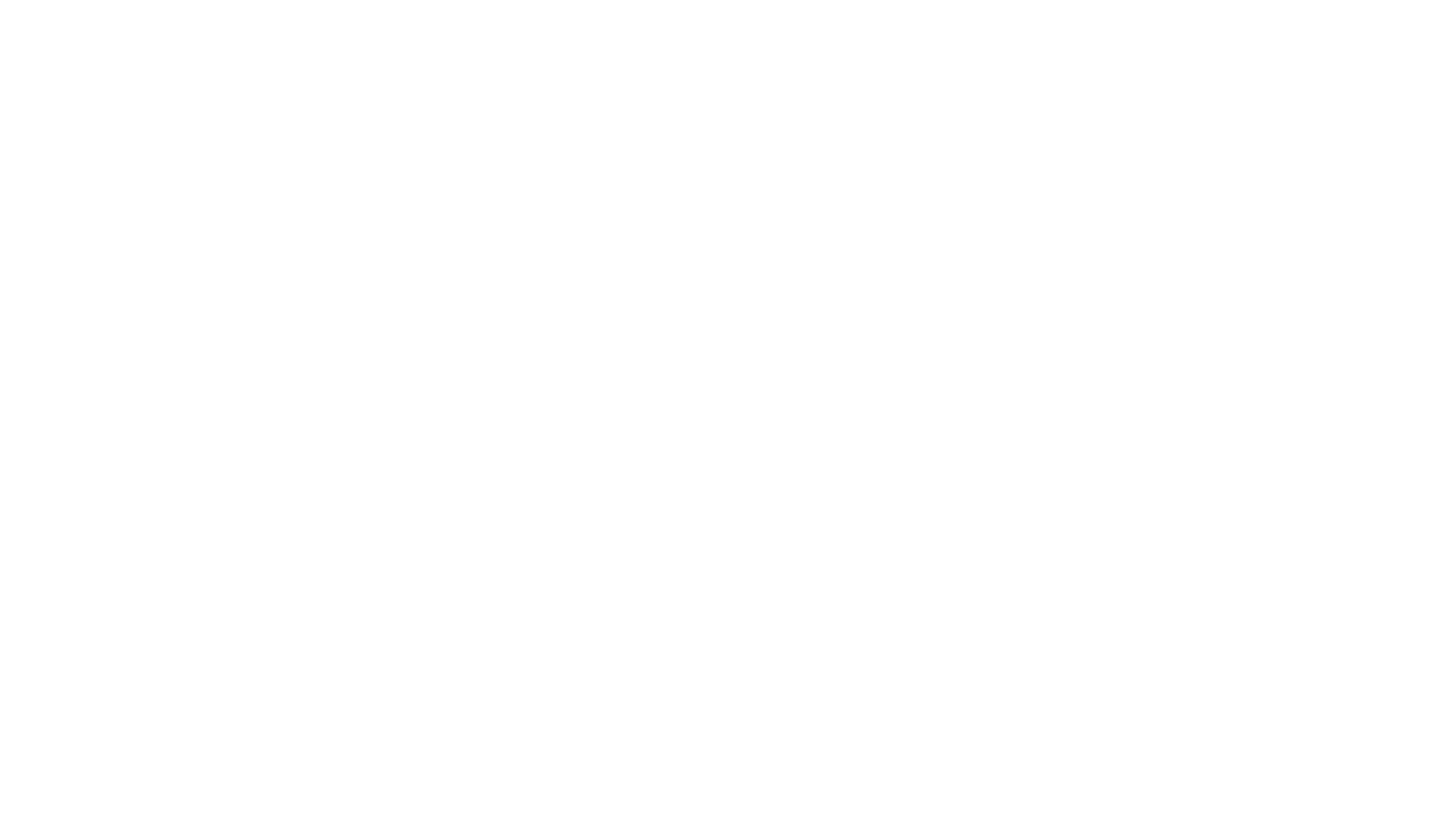 La servitù:
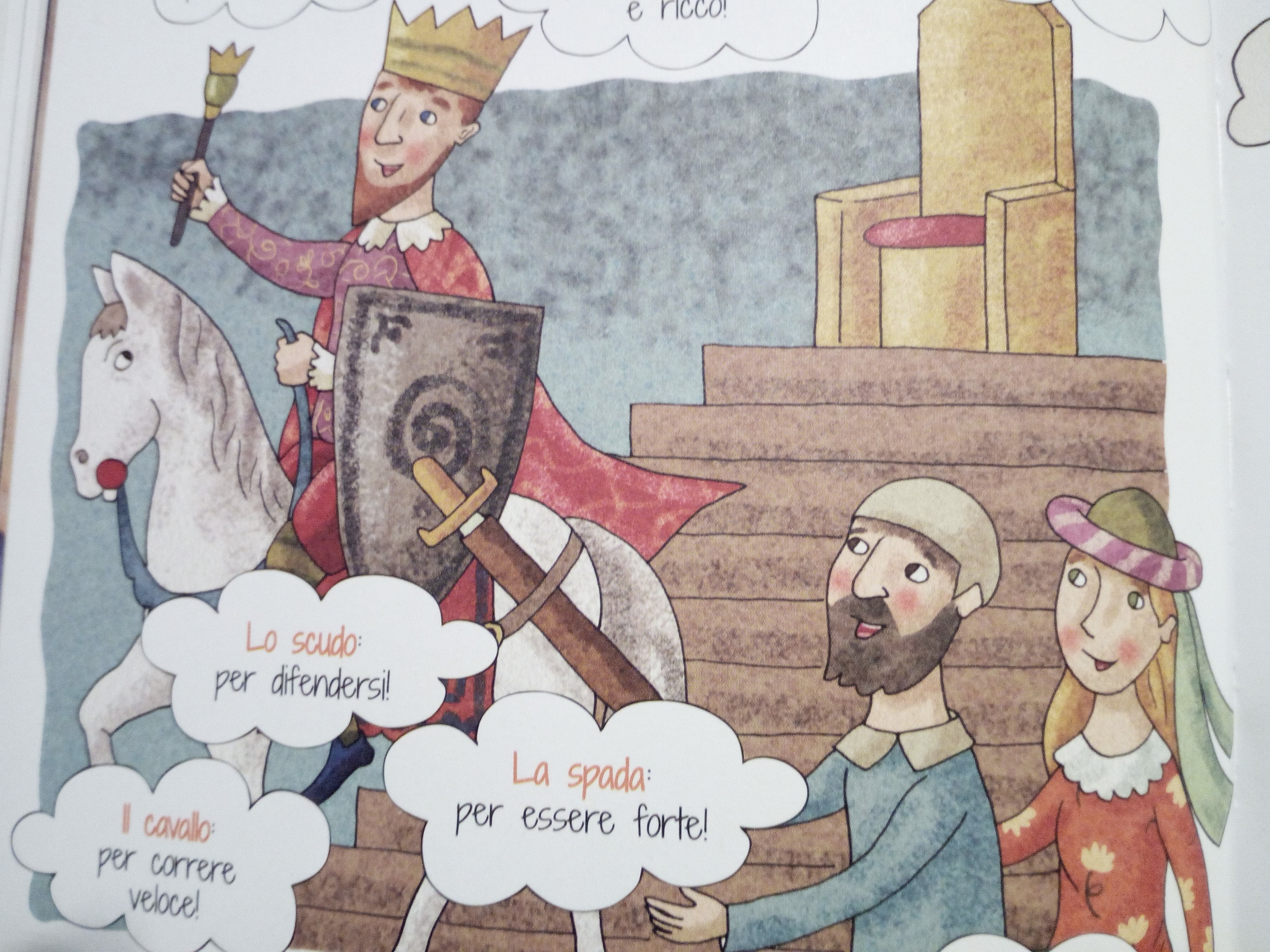 “NON VI CHIAMO SERVI, MA AMICI”
Gesù vuole la nostra compagnia ed amicizia!
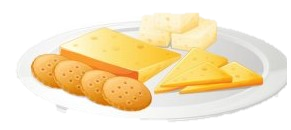 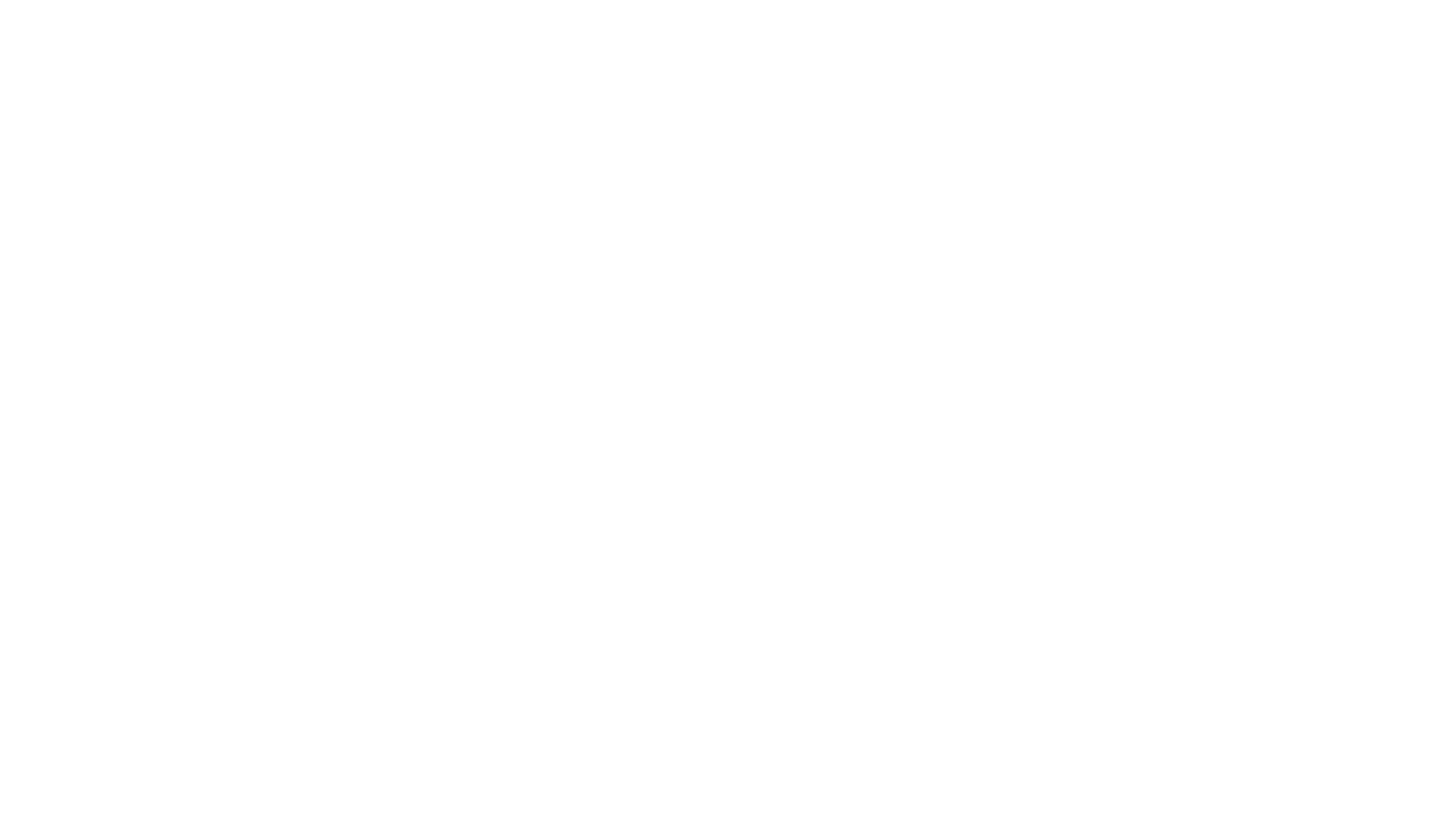 La corona:
Gesù non vuole nessuna corona. Noi siamo i diamanti e le pietre preziose che formano la sua corona.
Mc 15, 16-18


16Allora i soldati lo condussero dentro il cortile, cioè nel pretorio, e convocarono tutta la truppa. 17Lo vestirono di porpora, intrecciarono una corona di spine e gliela misero attorno al capo. 18Poi presero a salutarlo: «Salve, re dei Giudei!».
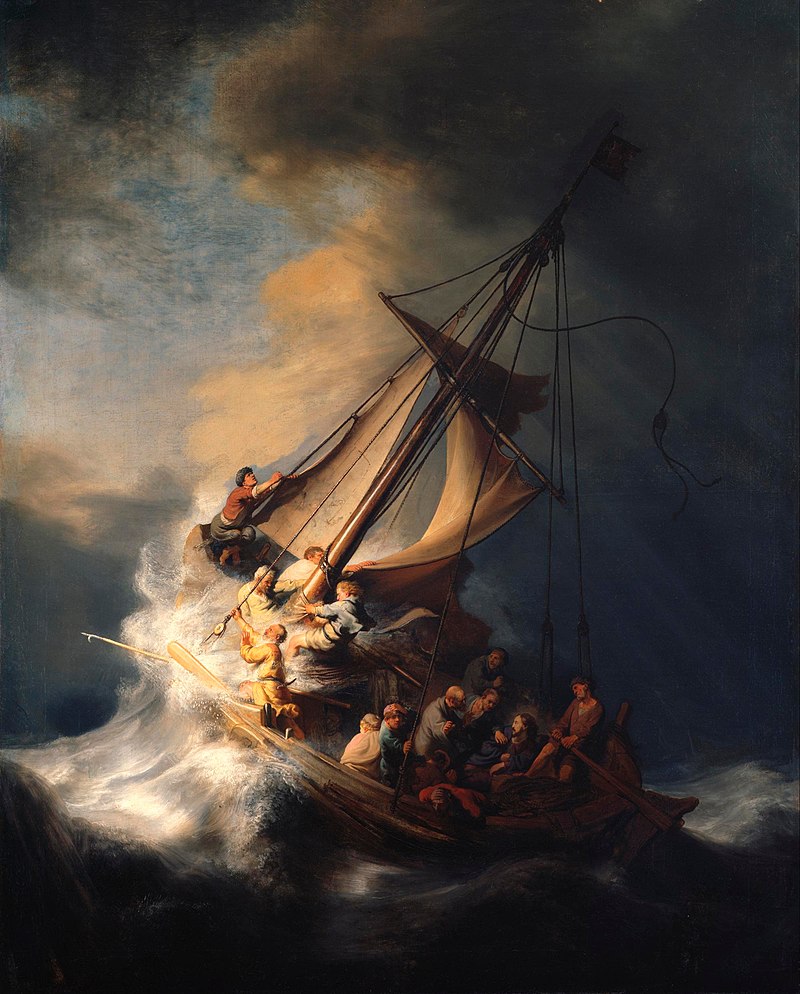 La spada:
La forza di Gesù non è la spada, ma l’AMORE!


La tempesta sedata
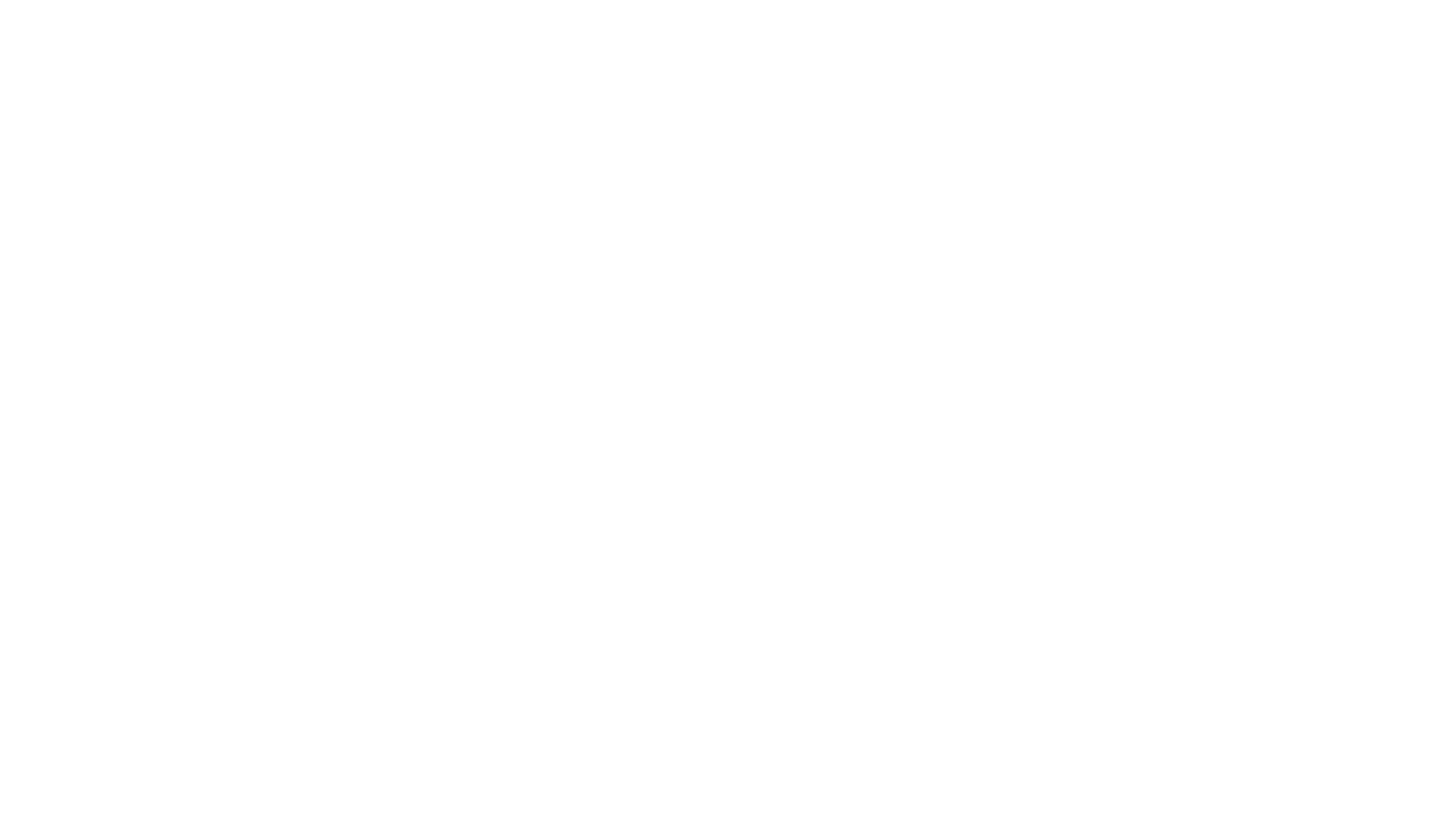 Quale è il cavallo per Gesù?
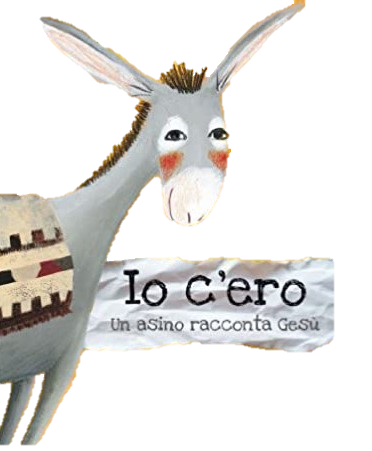 Gesù sceglie di entrare in Gerusalemme non come conquistatore ma come RE DI PACE!
ANCHE GESU’ é UN RE, UN RE SPECIALE!!
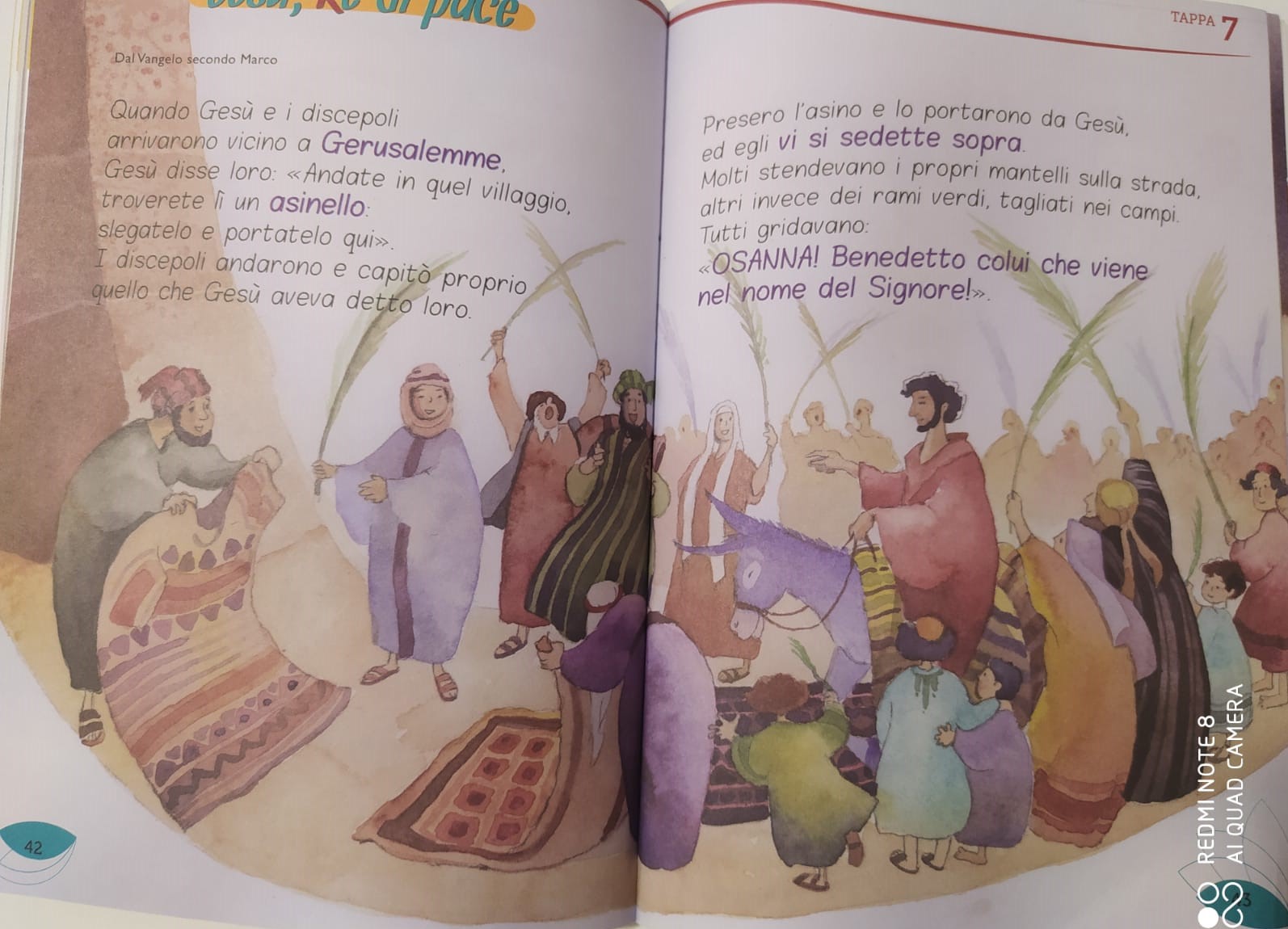